স্বাগতম
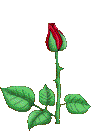 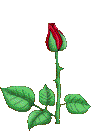 12/20/2019
1
শিক্ষক পরিচিতি
পাঠ পরিচিতি
শ্রেণীঃ ৮ম 
বিষয়ঃ ইসলাম শিক্ষা 
অধ্যায়ঃ ১ম  
পাঠঃ ৮ 
সময়ঃ ৫০ মিনিট 
তারিখঃ ২০-০৯-২০১৯
মোঃ শামসুল হক
সহকারি শিক্ষক (ইসলাম শিক্ষা)
বাকসার উচ্চ বিদ্যালয়
দেবিদ্বার, কুমিল্লা।
মোবাইল নং ০১৯১১১৯৪৭৮১
ই-মেইল- samsulict2014@gmail.com
ছবিটি লক্ষ্য কর
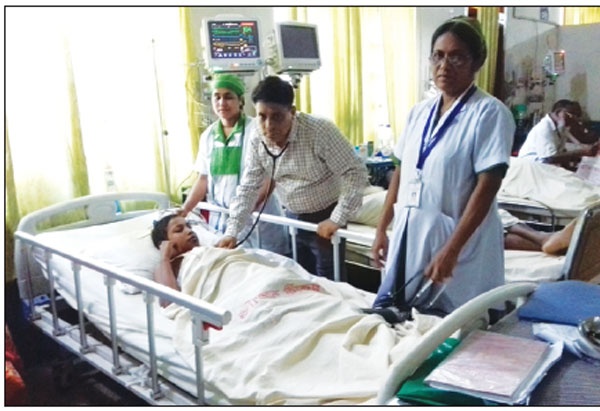 চিকিৎসা নিচ্ছে।
ছবিটিতে কি দেখা যাচ্ছে?
চিকিৎসা শাস্ত্রে মুসলমানদের অবদান আছে কি?
চিকিৎসা শাস্ত্রে মুসলমানদের অবদান
আবু বকর মুহাম্মদ ইবনে যাকারিয়া আল রাযি এর পরিচয় বলতে পারবে।
চিকিৎসা শাস্ত্রে আবু বকর মুহাম্মদ ইবনে যাকারিয়া আল রাযি এর অবদান বর্ণনা করতে পারবে। 
 আল বিরুনি এর পরিচয় এবং চিকিৎসায় তার অবদান বর্ণনা করতে পারবে।
শিখনফল
একক কাজ              ৩মিনিট
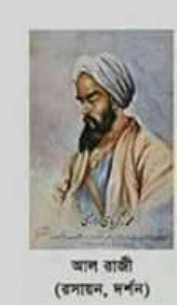 আবু বকর মুহাম্মদ ইবনে যাকারিয়া আল রাযি এর পরিচয় লিখ।
চিকিৎসা শাস্ত্রে আবু বকর মুহাম্মদ ইবনে যাকারিয়া আল রাযি এর অবদান
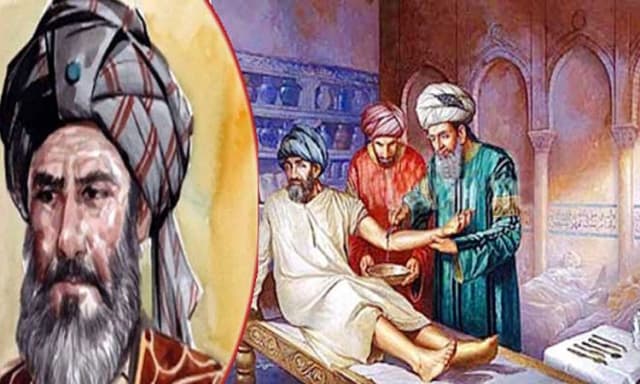 আবু বকর মুহাম্মদ ইবনে যাকারিয়া আল রাযি ছিলেন তৎকালীন সর্বশ্রেষ্ঠ শল্যচিকিৎসাবিদ ।
চিকিৎসা শাস্ত্রে আবু বকর মুহাম্মদ ইবনে যাকারিয়া আল রাযি এর অবদান
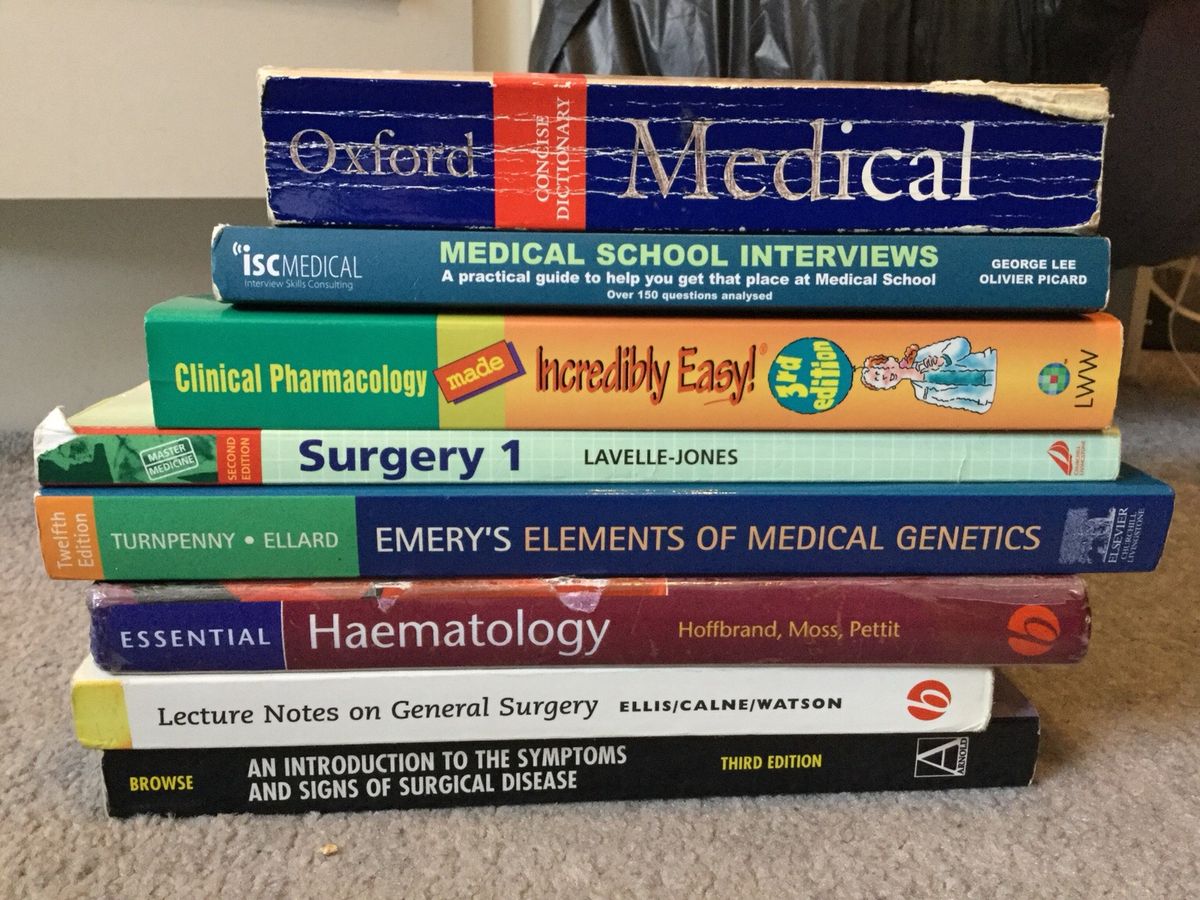 আবু বকর মুহাম্মদ ইবনে যাকারিয়া আল রাযি দুই শতাধিক গ্রন্থ রচনা করেন। তন্মধ্যে শতাধিক হলো চিকিৎসা বিষয়ক। তিনি বসন্ত ও হাম রোগের চিকিৎসার জন্য আল জুদাইরি ওয়াল হাসাবাহ নামক গ্রন্থ রচনা করেন। তার রচিত আল মানসুরি ১০ খন্ডে বিভক্ত।
জোড়ায় কাজ              5মিনিট
চিকিৎসায় আবু বকর  মুহাম্মদ ইবনে যাকারিয়া আল রাযি এর অবদান বর্ণনা কর।
আল বিরনি
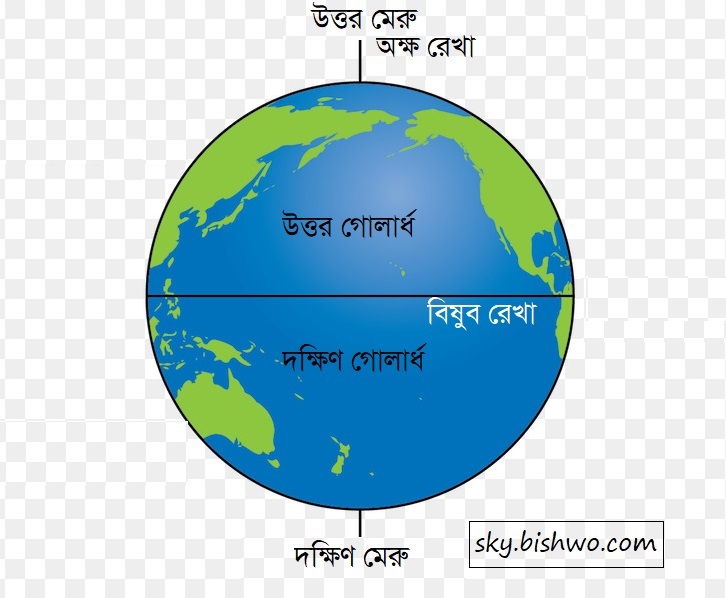 আল বিরনি হলেন পৃথিবী গোলাকার এর প্রথম প্রামাণিক। তিনিই সর্বপ্রথম পৃথিবী গোলাকার মানচিত্র রচিত অঙ্কন করেন। তিনিই ভূগোল অক্ষরেখার পরিমাপ নির্ণয়কারি।
জোড়ায় কাজ              5মিনিট
আল বিরুনি এর পরিচয় এবং চিকিৎসায় তার অবদান বর্ণনা কর।
মূল্যায়ন
কোন কিতাবদ্বয় আল-রাযি কে চিকিৎসা বিজ্ঞানে অমর করে রেখেছে?
 আল উসতাদ নামে খ্যাতি অর্জন করেন কে? 
কার অস্ত্রপাচার পদ্ধতি গ্রীকদের থেকেও উন্নত?
বাড়ীর কাজ
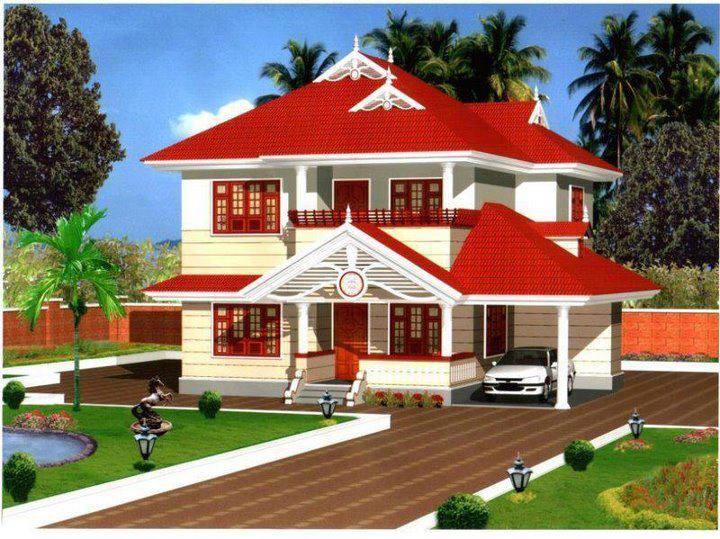 বর্তমানে মুসলামানেরা বিজ্ঞানে পিছিয়ে পরার কারণ লিখে আনবে ।
12/20/2019
15
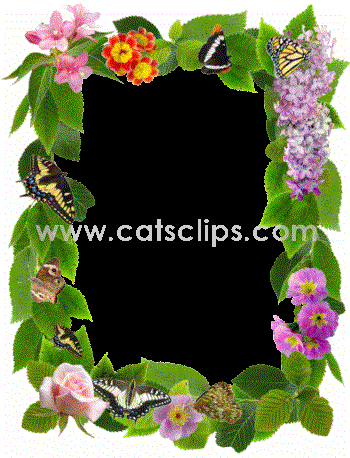 সবাইকে ধন্যবাদ
16